Азаттық үшін
 күрескендер
26 сабақ
6 бөлім “Көрнекті тұлғалар”
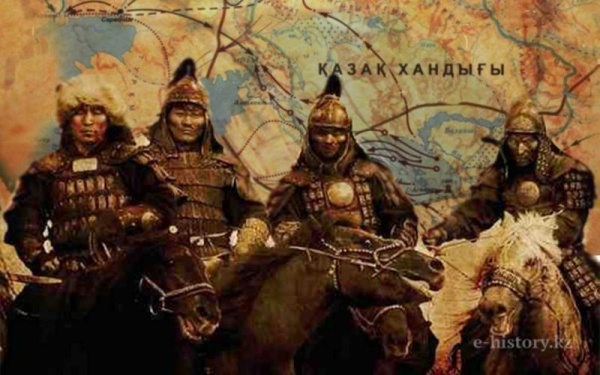 «Болжа» тапсырмасы
Бұл ескерткіштер кімдерің құрметіне салынған?
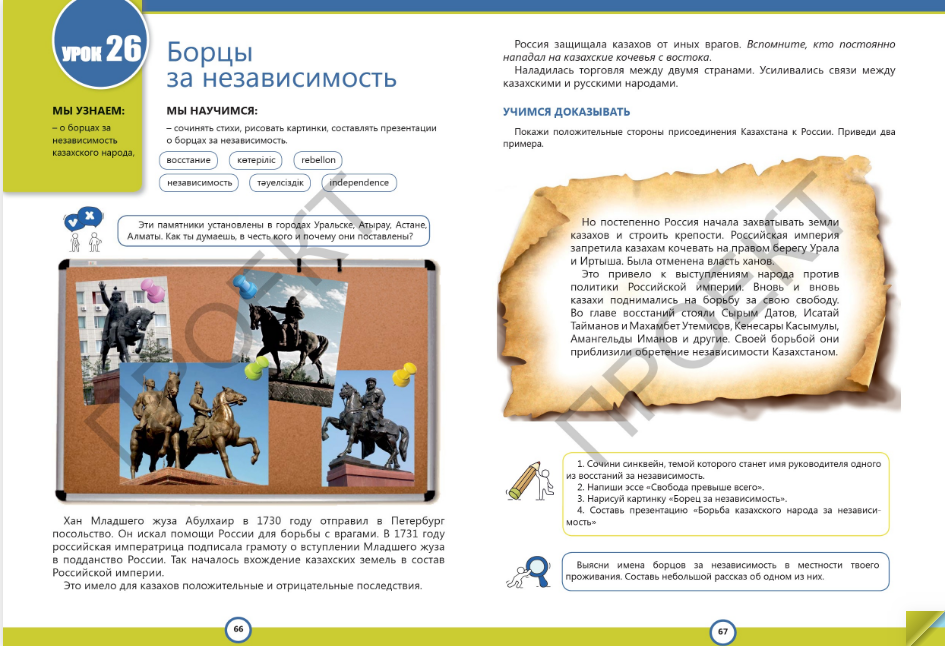 Сабақтың мақсаттары
Сен:
Қазақстанның тәуелсіздігі үшін күресушілермен танысасың;
 Қазақстанның тәуелсіздігін алудағы күресушілердің  рөлін түсінесің;
«Қазақстанның Ресейге қосылуы»
https://www.youtube.com/watch?v=aRIyCqptlao (2.24)
«Дәлелдеуді үйрен» тапсырмасы
Мәтінді жеке оқу.
Топта талқылау.
Қазақстанның Ресейге қосылуының оң жақтарын табу.
2 мысал келтіру.
Параққа мысалдар жазып, пікір алу үшін басқа топқа жіберу.
Ең жақсы пікір алған топ жеңімпаз деп танылады.
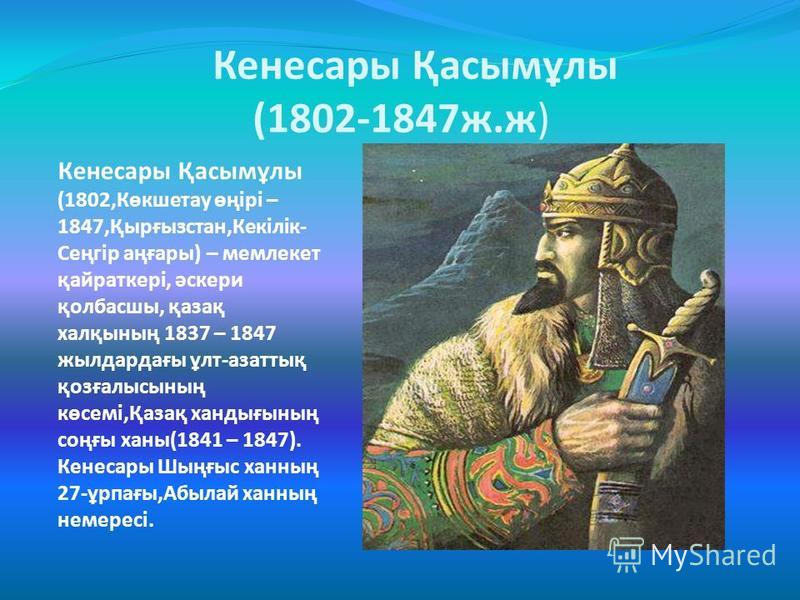 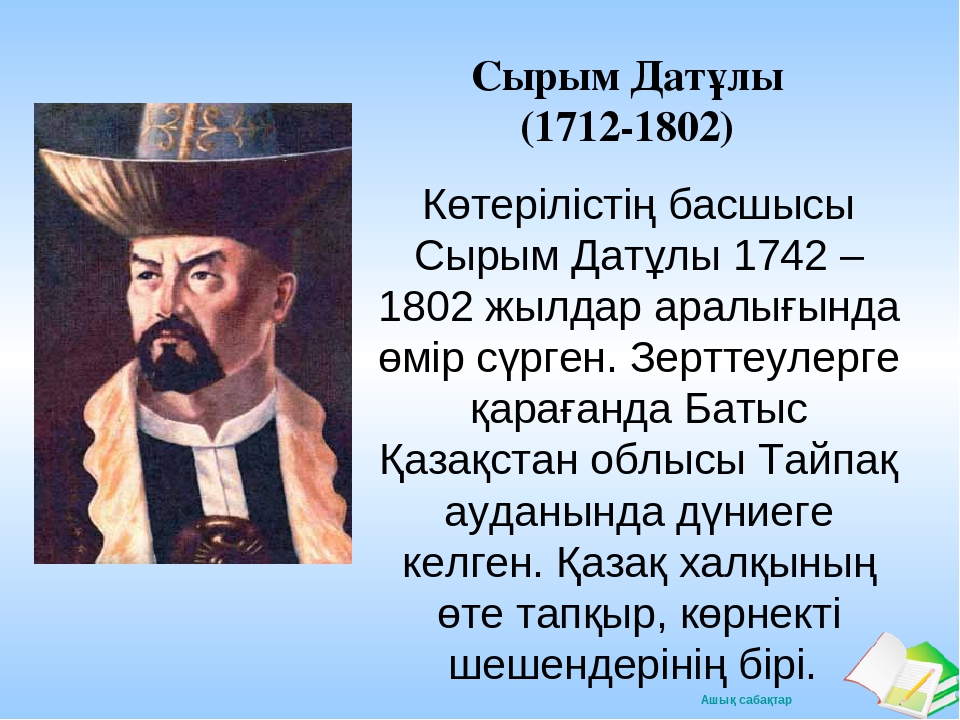 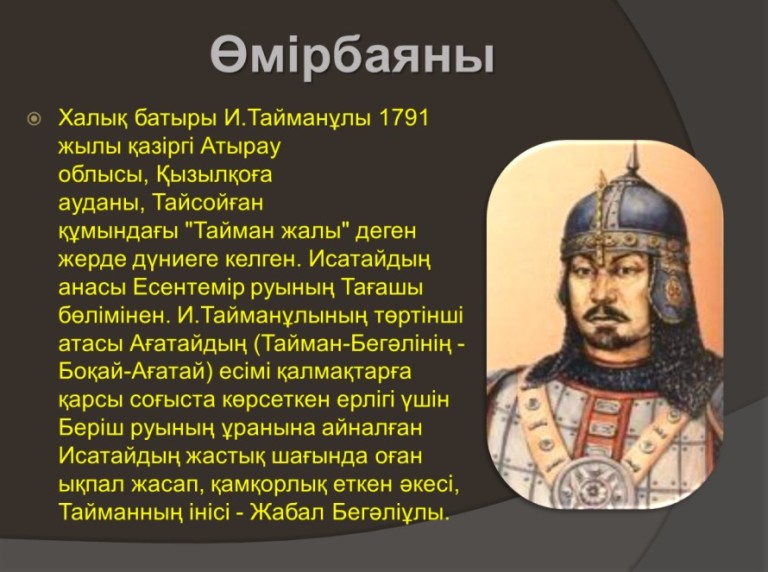 «Анықтама құра» тапсырмасы
“Көтеріліс” және “Тәуелсіздік” ұғымдарына жұппен анықтама бер
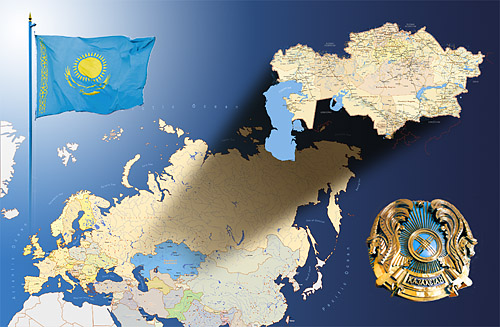 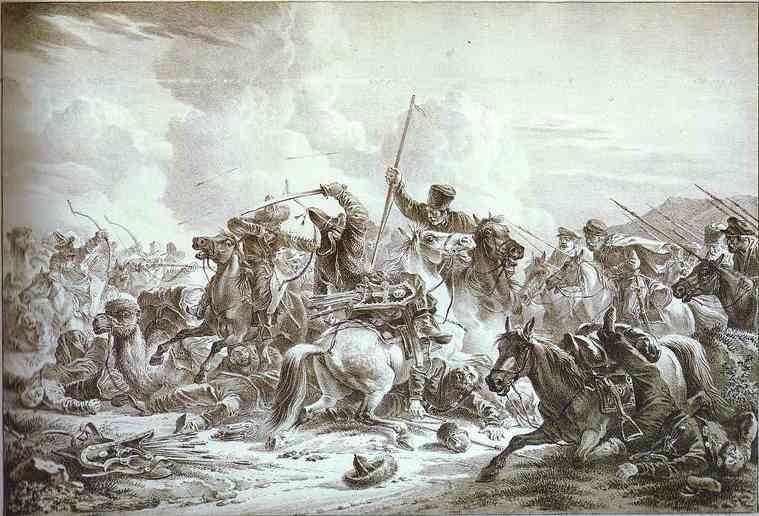 Бұл ұғымдар қалай байланысқан?
Көтеріліс
Тәуелсіздік
бұл бағыныштылықтың болмауы, мемлекеттің дербестігі
бұл үкімет билігіне қарсы жаппай ұйымдастырылған шара
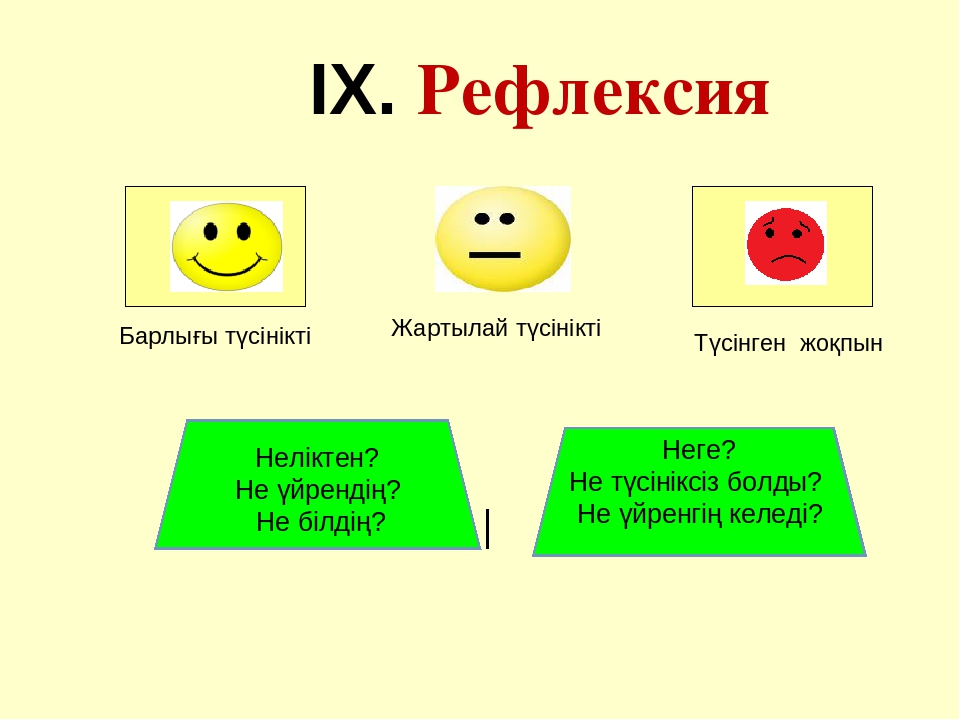 Сонымен:
Сен:
Қазақстанның тәуелсіздігі үшін күресушілермен таныстың;
Қазақстанның тәуелсіздігін алудағы күресушілердің  рөлін түсіндің;